Figure 3 Excitation–contraction coupling. Calcium enters the cell through the l-type calcium channel during the action ...
Eur Heart J, Volume 32, Issue 15, August 2011, Pages 1838–1845, https://doi.org/10.1093/eurheartj/ehr026
The content of this slide may be subject to copyright: please see the slide notes for details.
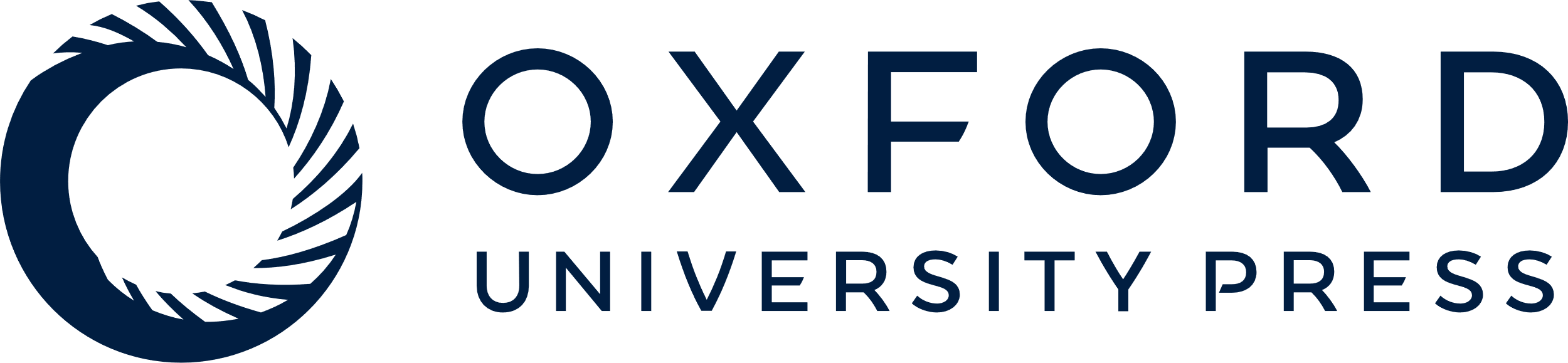 [Speaker Notes: Figure 3 Excitation–contraction coupling. Calcium enters the cell through the l-type calcium channel during the action potential and triggers the release of a larger amount of calcium from the sarcoplasmic reticulum. This calcium binds to troponin C resulting in activation of contractile proteins. The muscle relaxes when calcium is removed into the sarcoplasmic reticulum by sarcoplasmic reticulum calcium pump or outside the cell by the sodium-calcium exchanger. RyR2, ryanodine receptor 2; TNT, troponin T; TNC, troponin C; TNI, troponin I; PL, phospholamban.


Unless provided in the caption above, the following copyright applies to the content of this slide: Published on behalf of the European Society of Cardiology. All rights reserved. © The Author 2011. For permissions please email: journals.permissions@oup.com]